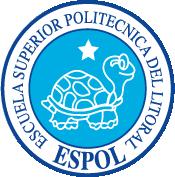 ESCUELA SUPERIOR POLITÉCNICA DEL LITORALFacultad de Ingeniería en Electricidad y Computación
“Evaluación del impacto en el mercado de las Telecomunicaciones según de la regulación actual sobre servicios y un posible cambio a la regulación de redes”
Introducción
En nuestro entorno actual, las comunicaciones se han convertido en uno de los pilares fundamentales para el desarrollo de las comunidades; el adelanto de la tecnología ha permitido que la información no conozca fronteras al momento de ser transportada hacia los diferentes países del mundo, esto debido al incremento de los servicios en el sector de las telecomunicaciones.

Este análisis es acompañado de información actualizada sobre la situación regulatoria en el Ecuador de los Servicios de Telecomunicaciones, que constituye el antecedente para los resultados de la evaluación y además se hace referencia sobre el impacto q ha causado dicha regulación y los posibles cambios hacia la regulación de redes.
LEGISLACIÓN ACTUAL SOBRE LOS SERVICIOS DE TELECOMUNICACIONES EN EL ECUADOR
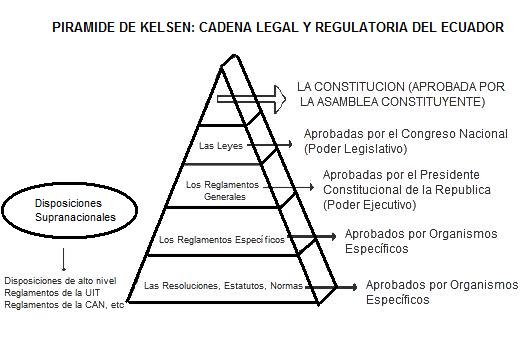 ORGANISMOS DEL SECTOR DE LAS TELECOMUNICACIONES
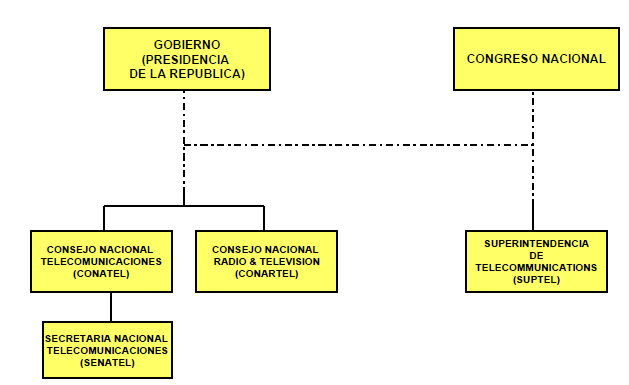 Sector de las Telecomunicaciones
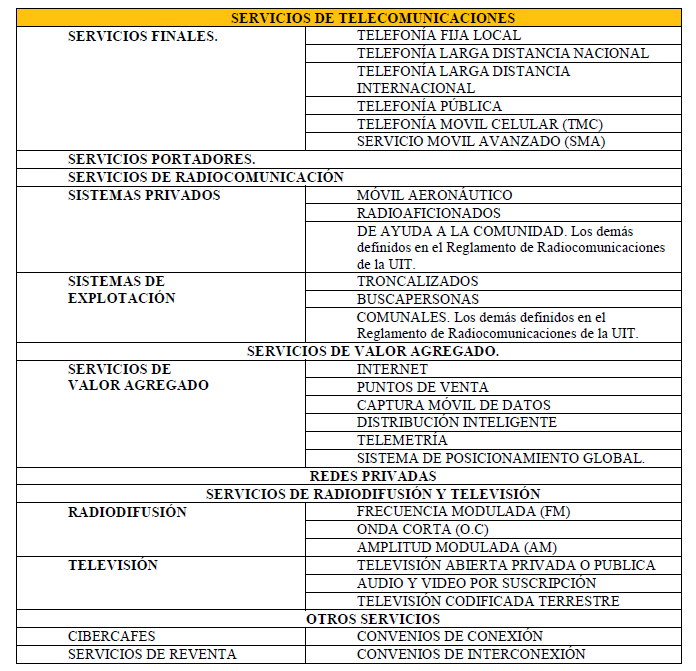 ESTADÍSTICAS, CLASIFICACIÓN, ANÁLISIS Y EVALUACIÓN DE LOS SERVICIOS DE TELECOMUNICACIONES.
ESTRUCTURA DEL MERCADO
Los servicios de telecomunicaciones pueden ser: públicos, privados y de difusión.
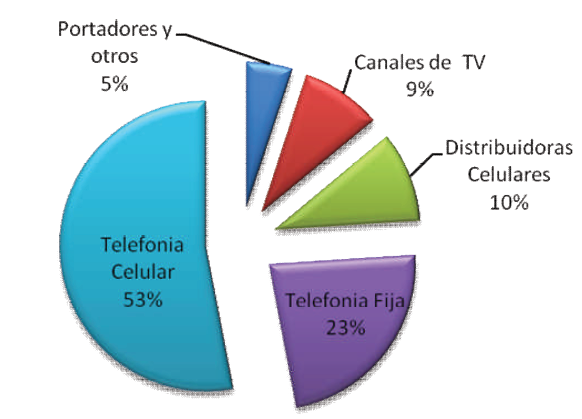 Telefonía Fija
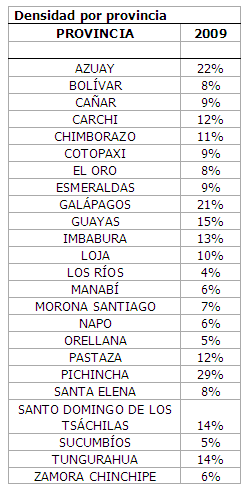 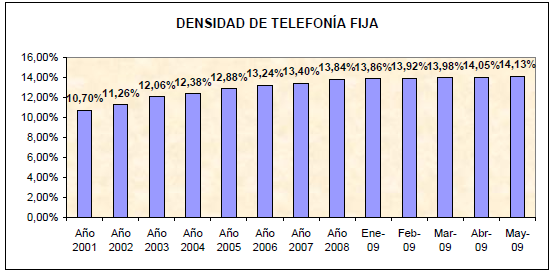 Como se puede evaluar en los gráficos la telefonía fija se concentra   específicamente en las grandes ciudades como Quito, Guayaquil y con menor abonados Cuenca. 
La densidad  telefónica en estas ciudades es Quito con el 26,78%, Cuenca con el 26,74% y Guayaquil con el 19,82%.
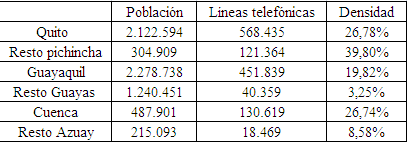 Servicio móvil Avanzado









Según la distribución de mercado en todo nuestro territorio se tiene que el mayor operador sin duda es Conecel con un 70,29%.
Se sabe que el 97% de la ciudadanía  utiliza el servicio de  telefonía móvil, y sólo un 3% no la utiliza
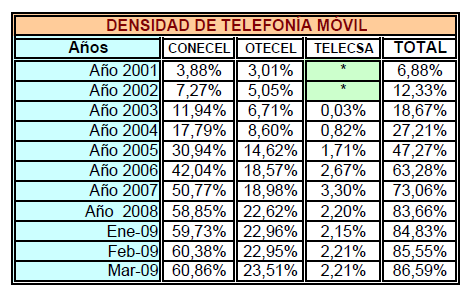 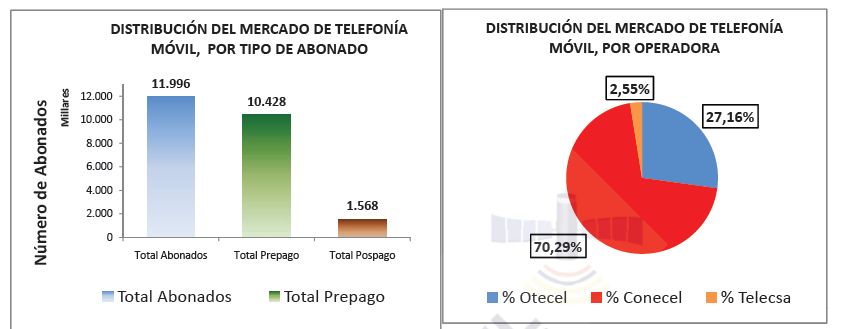 Servicio Portador
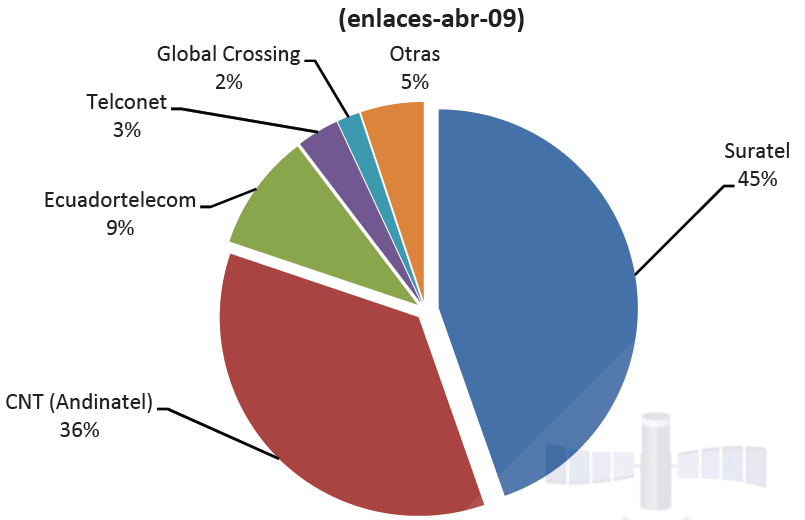 Servicio de Valor Agregado
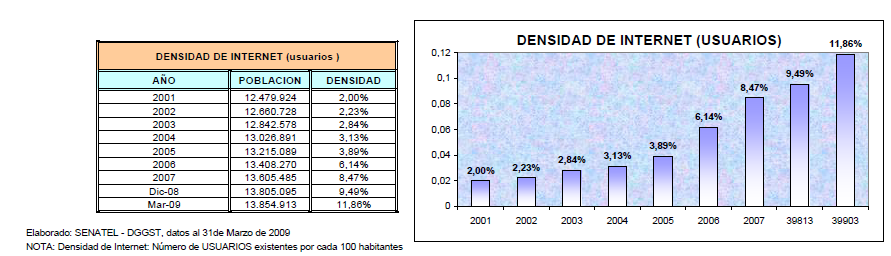 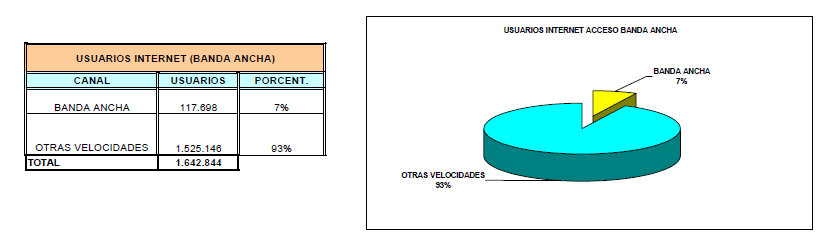 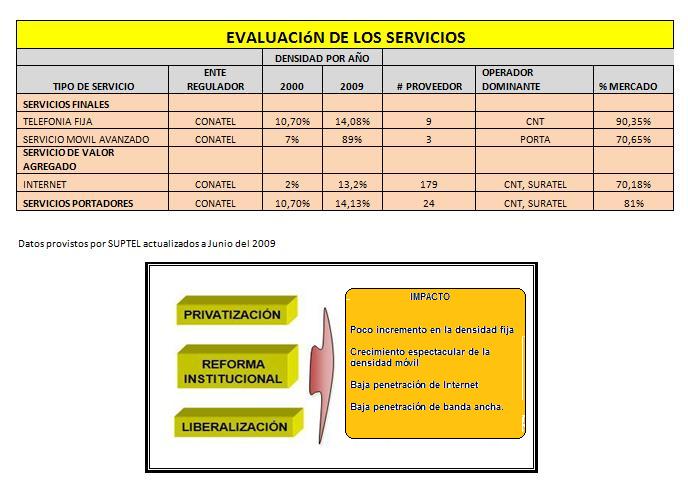 LA CONVERGENCIA COMO MOTOR PARA LA APLICACIÓN DE NUEVAS TECNOLOGIAS
REGULACIÓN DE SERVICIOS Y REDES
Regulación de Servicios.- Los servicios de Telecomunicaciones son aquellos que se ofrecen a terceros o al público en general, para que por medio de un circuito o una red de telecomunicaciones un usuario pueda establecer comunicación desde un punto  de la red a cualquier otro punto de la misma o a otras redes de telecomunicaciones.

Regulación de Redes .- Debido a la convergencia tecnológica diversos servicios operarán simultáneamente a través de una misma plataforma o red, para ello se regulan aspectos tales como la gestión de la calidad en las redes en función del tipo de aplicación.
SERVICIOS UNIFICADOS A UNA SOLA RED
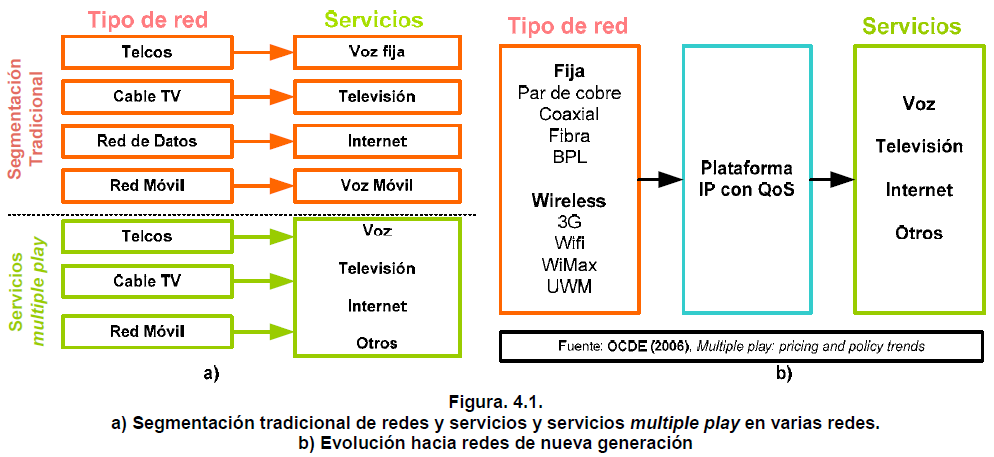 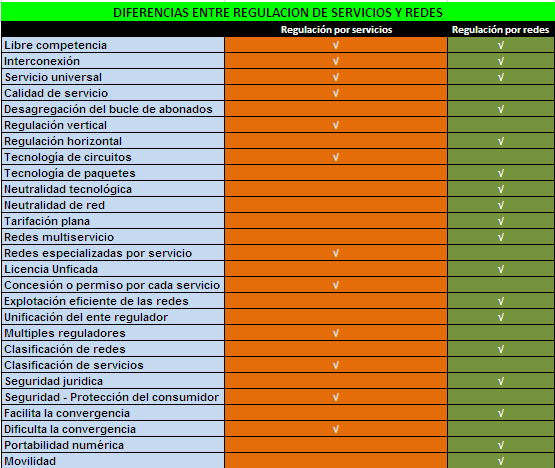 Conclusiones y Recomendaciones
La telefonía fija, a pesar del ingreso de nuevas operadoras al mercado, sigue siendo un monopolio de las empresas estatales que protegen su ineficiencia y falta de competitividad con regulaciones a su favor. 
Hasta el momento son pocas las empresas que han implementado servicios múltiples a través de sus redes; la causa principal es debido a las trabas que se le imponen por parte de los entes reguladores, así como, por las presiones ejercidas por otras empresas, que se amparan en la ley actual para impedirles ofrecer estos servicios.
Las actuales normativas de telecomunicaciones en la mayoría de países en vías de desarrollo como el Ecuador no están preparadas para la convergencia, actualmente en el país se realiza el control por servicios.
La implementación de redes de nueva generación en el Ecuador permitiría en un futuro brindarle al usuario la provisión de todos los servicios de telecomunicaciones a través de una sola plataforma.
Para facilitar el proceso de convergencia se debería reformar el marco regulatorio actual debido a que éste de alguna forma frena el natural desarrollo de tecnologías convergentes
Crear un solo organismo encargado de regularizar el sector de las telecomunicaciones, sería de gran ayuda para el planteamiento de la convergencia, es decir este sería el encargado de la regularización de todos los servicios que se deseen brindar. El 13 de Agosto del 2009 se creó el Ministerio de Telecomunicaciones, para lo cual se ha fusionado ciertas entidades públicas como Conatel, y Conartel, además está también el registro civil y la empresa Nacional de correos.

Se recomienda una participación dinámica de todos los miembros que conforman el sector de las telecomunicaciones (organismos de regulación, control y ejecución, proveedores, operadores y usuarios) para un desarrollo eficaz de las reglamentaciones o normativas que guiarán el sector.

Finalmente, es necesario generar una cultura de evaluación continua, para que las autoridades y los responsables de las políticas públicas en el sector puedan realizar las correcciones necesarias
GRACIAS…